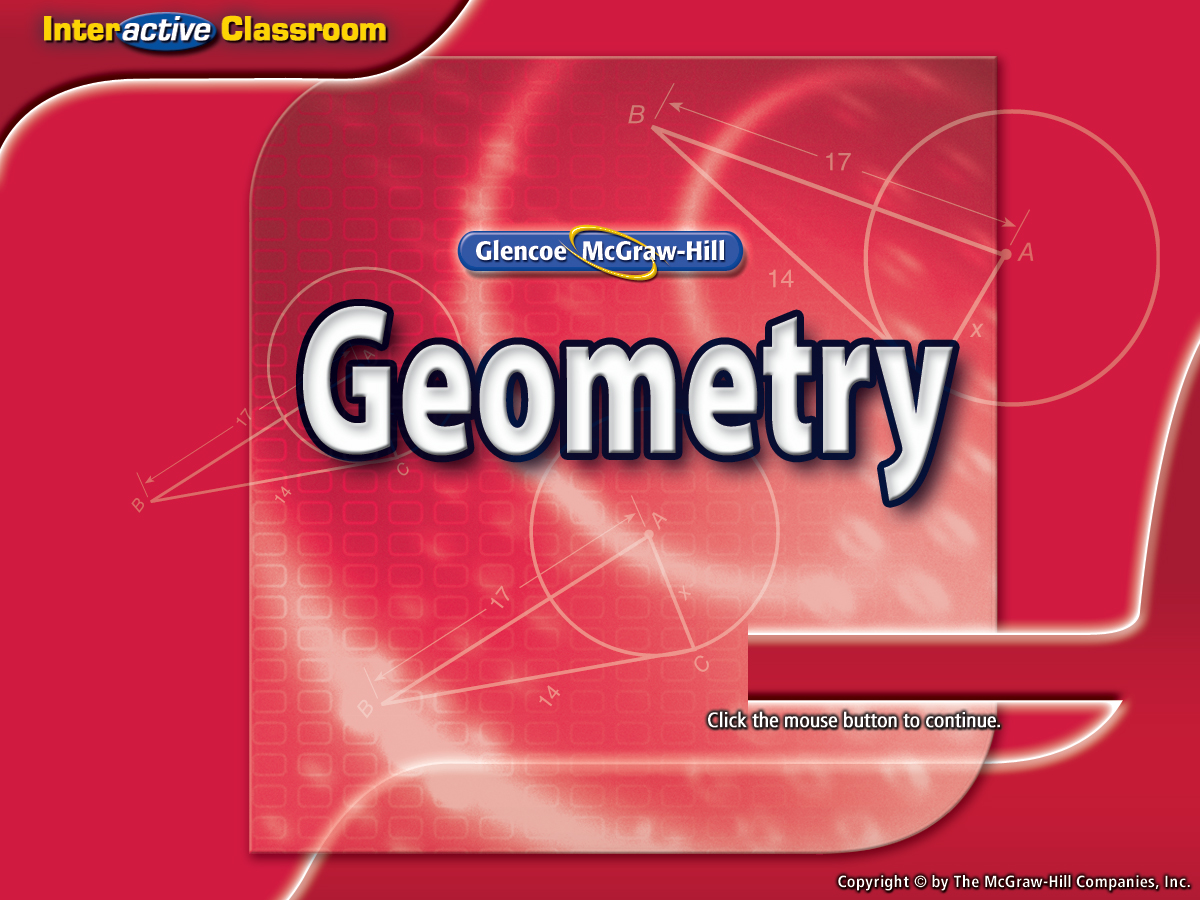 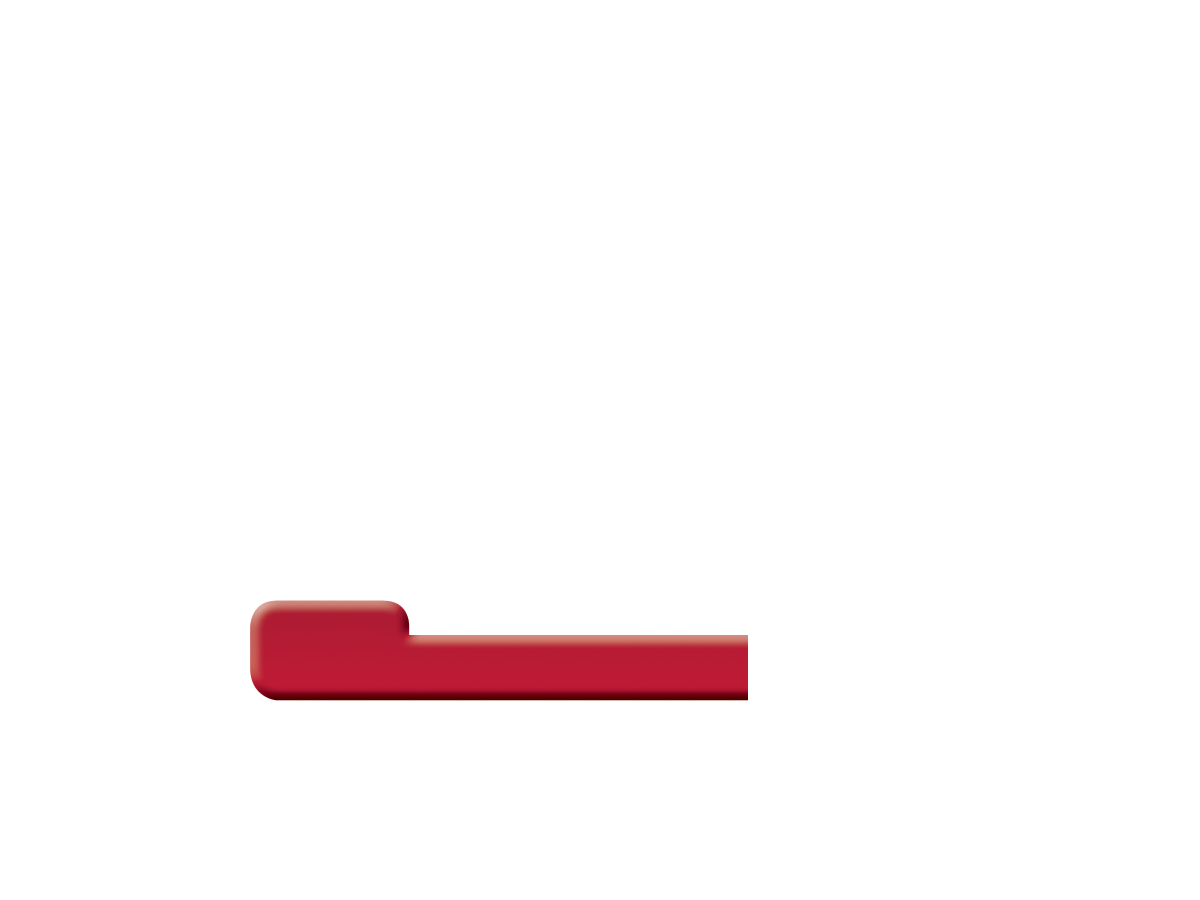 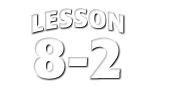 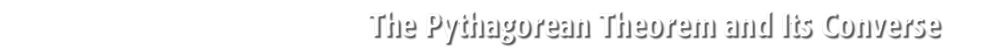 Splash Screen
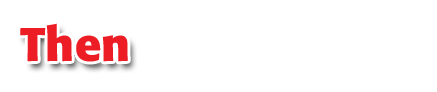 You used the Pythagorean Theorem to develop the Distance Formula. (Lesson 1–3)
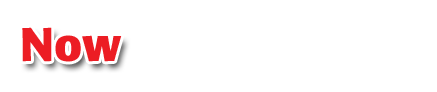 Use the Pythagorean Theorem.
Use the Converse of the Pythagorean Theorem.
Then/Now
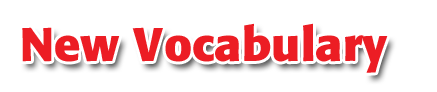 Pythagorean triple
Vocabulary
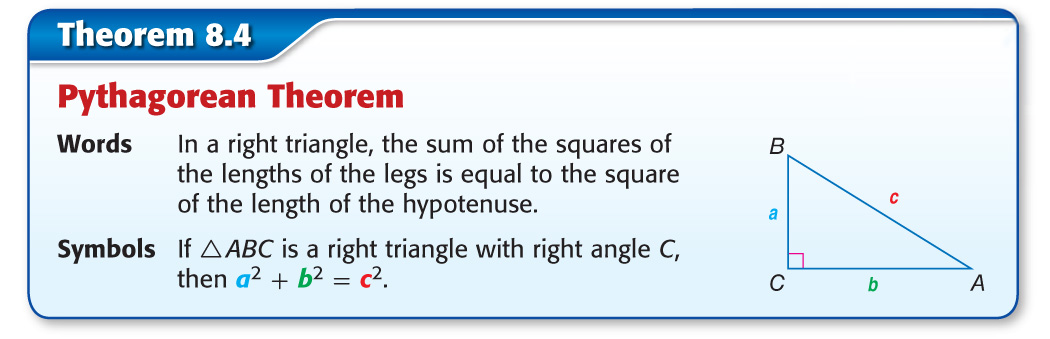 Concept
Find Missing Measures Using the Pythagorean Theorem
A. Find x.
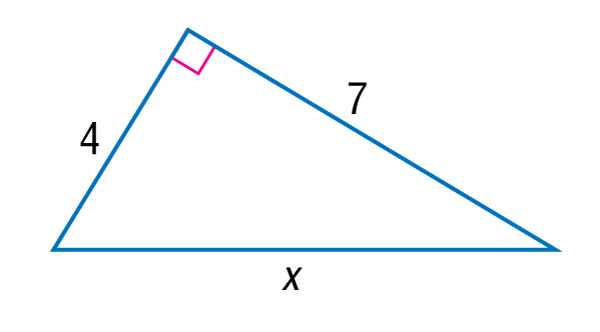 The side opposite the right angle is the hypotenuse, so c = x.
	a2 + b2	= c2	Pythagorean Theorem
	42 + 72	= c2	a = 4 and b = 7
Example 1
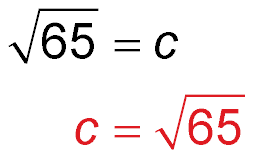 Answer:
Find Missing Measures Using the Pythagorean Theorem
65	= c2	Simplify.
Take the positive square root			of each side.
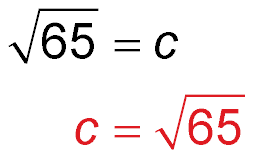 Example 1
Find Missing Measures Using the Pythagorean Theorem
B. Find x.
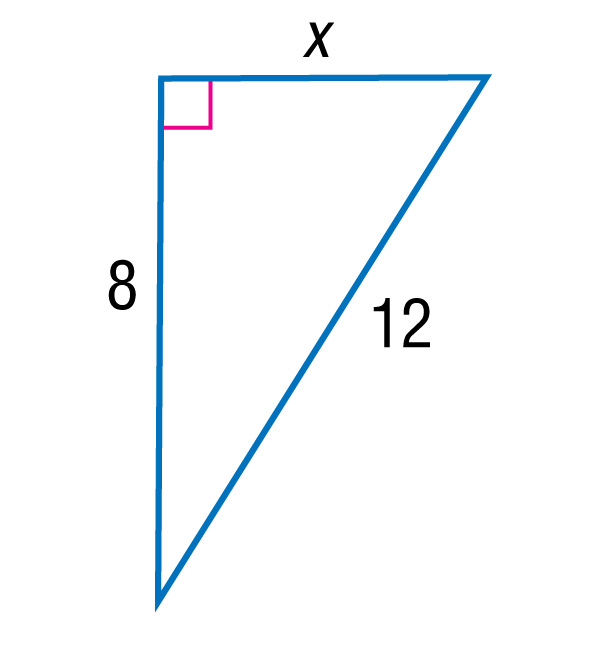 The hypotenuse is 12, so c = 12.
	a2 + b2	= c2	Pythagorean Theorem
	x2 + 82	= 122	b = 8 and c = 12
Example 1
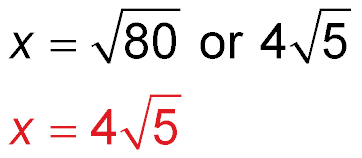 Answer:
Find Missing Measures Using the Pythagorean Theorem
x2 + 64	= 144	Simplify.
	x2 	= 80	Subtract 64 from each side.
Take the positive square			root of each side and			simplify.
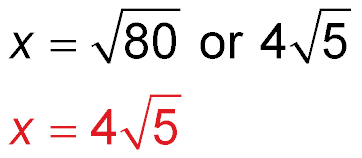 Example 1
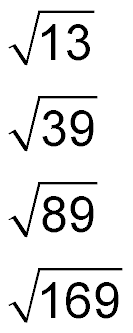 A.	
B.	
C.	
D.
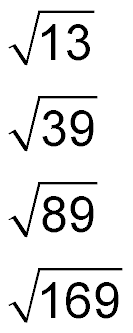 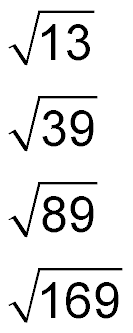 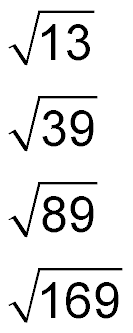 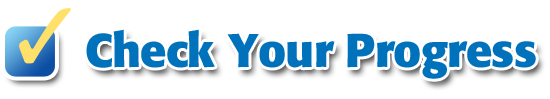 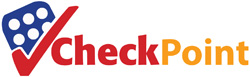 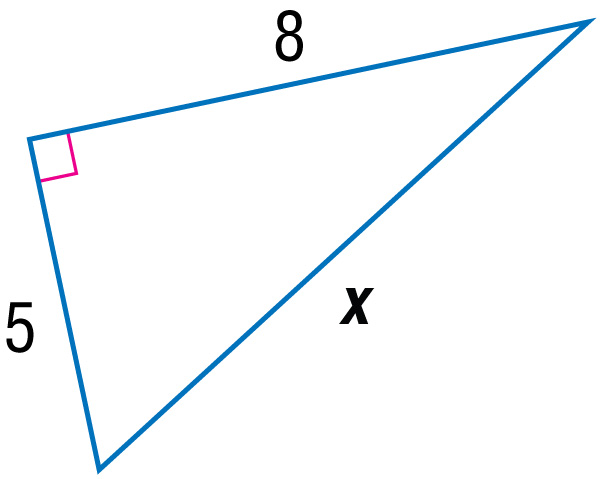 A. Find x.
A
B
C
D
Example 1A
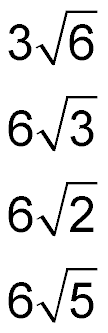 A.	
B.	
C.	
D.
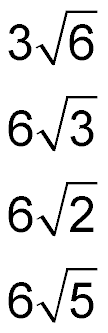 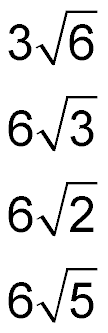 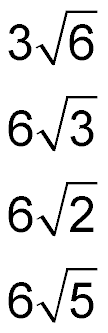 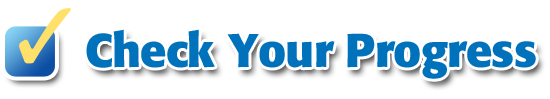 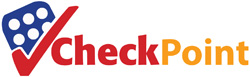 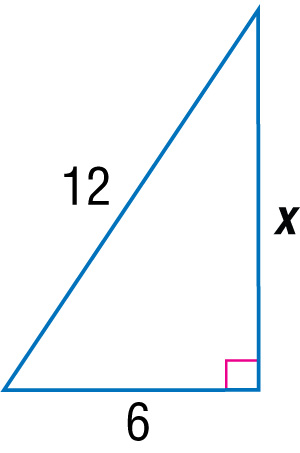 B. Find x.
A
B
C
D
Example 1
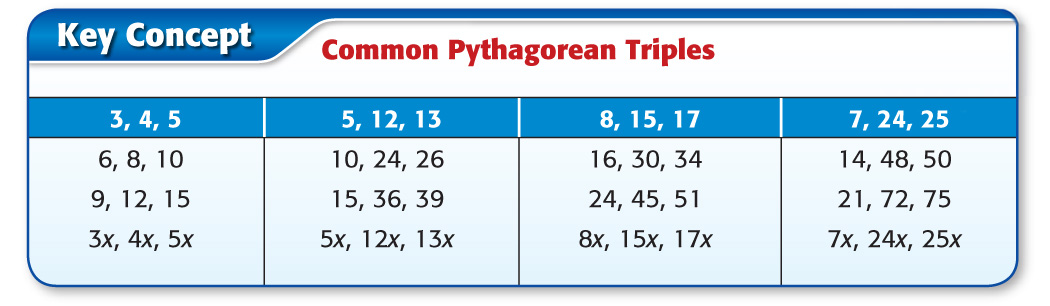 Concept
Use a Pythagorean Triple
Use a Pythagorean triple to find x. Explain your reasoning.
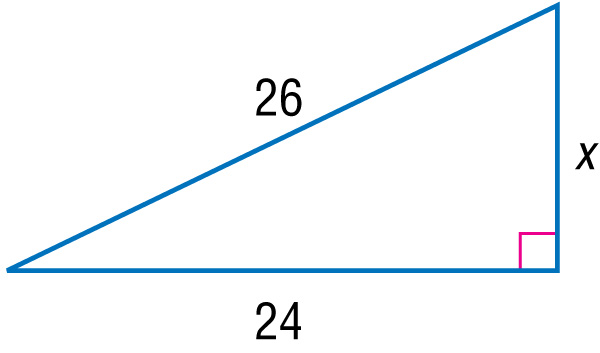 Example 2
?
Check:	242 + 102 = 262	Pythagorean Theorem
Use a Pythagorean Triple
Notice that 24 and 26 are multiples of 2: 24 = 2 ● 12 and 26 = 2 ● 13. Since 5, 12, 13 is a Pythagorean triple, the missing leg length x is 2 ● 5 or 10.
Answer:	x = 10

676 = 676	Simplify.
Example 2
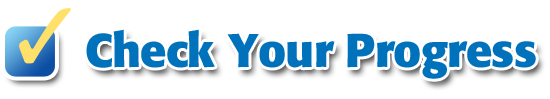 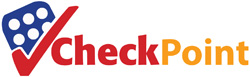 Use a Pythagorean triple to find x.
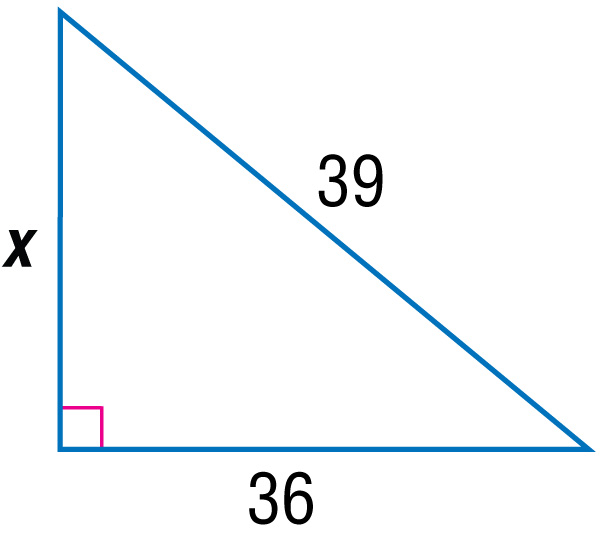 A.	10
B.	15
C.	18
D.	24
A
B
C
D
Example 2
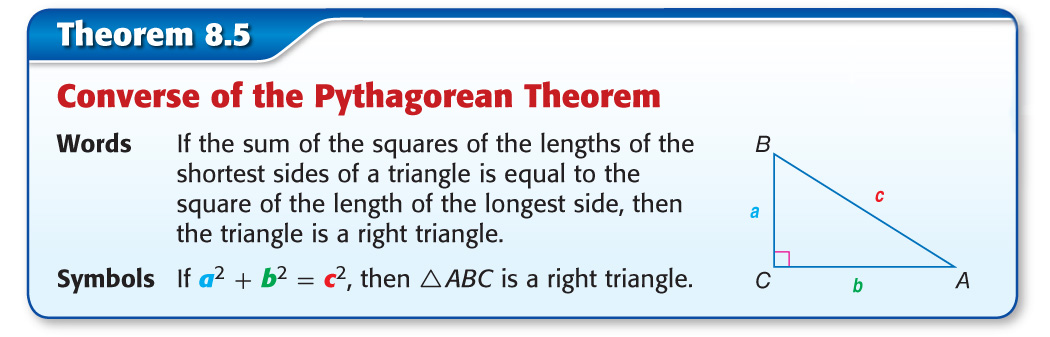 Concept
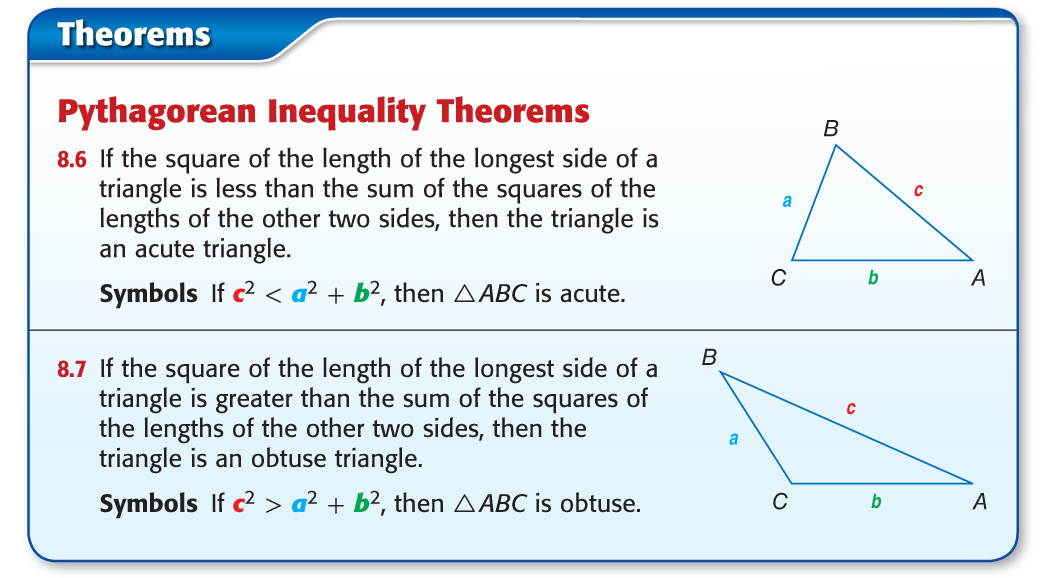 Concept
Classify Triangles
A. Determine whether 9, 12, and 15 can be the measures of the sides of a triangle. If so, classify the triangle as acute, right, or obtuse. Justify your answer.
Step 1	Determine whether the measures can form a triangle using the Triangle Inequality Theorem.
9 + 12 > 15 	9 + 15 > 12        12 + 15 > 9 
	The side lengths 9, 12, and 15 can form a triangle.
Example 4
?
c2	= a2 + b2	Compare c2 and a2 + b2.
?
152	= 122 + 92	Substitution
Classify Triangles
Step 2	Classify the triangle by comparing the square of the longest side to the sum of the squares of the other two sides.
225	= 225		Simplify and compare.
Answer:	Since c2 = a2 + b2, the triangle is a right triangle.
Example 4
Classify Triangles
B. Determine whether 10, 11, and 13 can be the measures of the sides of a triangle. If so, classify the triangle as acute, right, or obtuse. Justify your answer.
Step 1	Determine whether the measures can form a triangle using the Triangle Inequality Theorem.
10 + 11 > 13 	10 + 13 > 11        11 + 13 > 10 
	The side lengths 10, 11, and 13 can form a triangle.
Example 4
?
c2	= a2 + b2	Compare c2 and a2 + b2.
?
132	= 112 + 102	Substitution
Classify Triangles
Step 2	Classify the triangle by comparing the square of the longest side to the sum of the squares of the other two sides.
169	< 221		Simplify and compare.
Answer:	Since c2 < a2 + b2, the triangle is acute.
Example 4
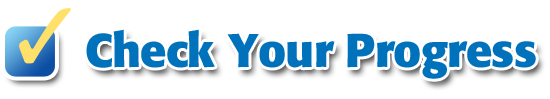 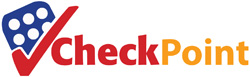 A. Determine whether the set of numbers 7, 8, and 14 can be the measures of the sides of a triangle. If so, classify the triangle as acute, right, or obtuse. Justify your answer.
A.	yes, acute
B.	yes, obtuse
C.	yes, right
D.	not a triangle
A
B
C
D
Example 4
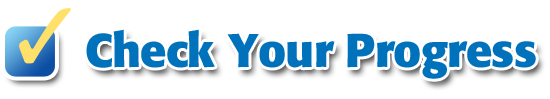 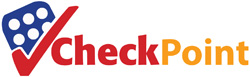 B. Determine whether the set of numbers 14, 18, and 33 can be the measures of the sides of a triangle. If so, classify the triangle as acute, right, or obtuse. Justify your answer.
A.	yes, acute
B.	yes, obtuse
C.	yes, right
D.	not a triangle
A
B
C
D
Example 4
End of the Lesson
A 20-foot ladder is placed against a building to reach a window that is 16 feet above the ground. How many feet away from the building is the bottom of the ladder?
A 3
B 4
C 12
D 15
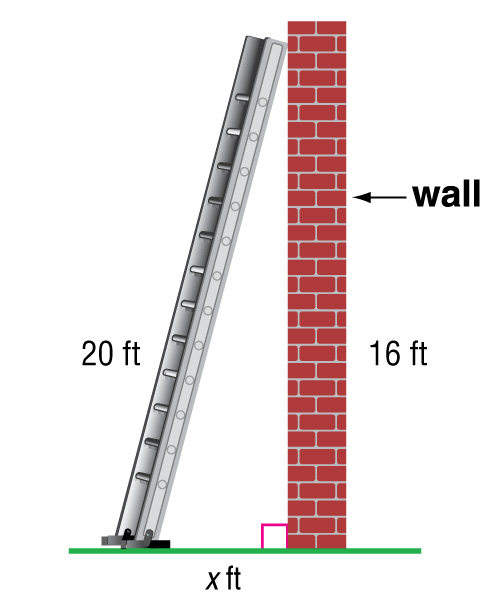 Example 3
Read the Test Item
The distance the ladder is from the house, the height the ladder reaches, and the length of the ladder itself make up the lengths of the sides of a right triangle. You need to find the distance the ladder is from the house, which is a leg of the triangle.
Solve the Test Item
Method 1	Use a Pythagorean triple.
The length of a leg and the hypotenuse are 16 and 20, respectively. Notice that 16 = 4 ● 4 and 20 = 4 ● 5. Since 3, 4, 5 is a Pythagorean triple, the missing length is 4 ● 3 or 12. The answer is C.
Example 3
Method 2			Use the Pythagorean Theorem.
Let the distance the ladder is from the house be x.
	x2 + 162	= 202	Pythagorean Theorem
	x2 + 256	= 400	Simplify.
	x2	= 144	Subtract 256 from each side.
	x	= 12	Take the positive square root of 				each side.
Answer: 	The answer is C.
Example 3
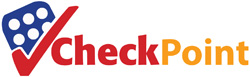 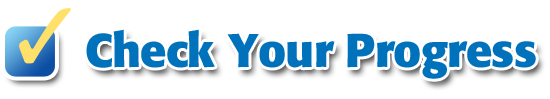 A 10-foot ladder is placed against a building. The base of the ladder is 6 feet from the building. How high does the ladder reach on the building?
A.	6 ft
B.	8 ft
C.	9 ft
D.	10 ft
A
B
C
D
Example 3